Тренажёр проверки знаний 

по теме «Промыслы и ремёсла»
 
для  5  класса
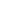 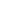 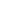 1. Определите народный промысел или ремесло. Напишите название.
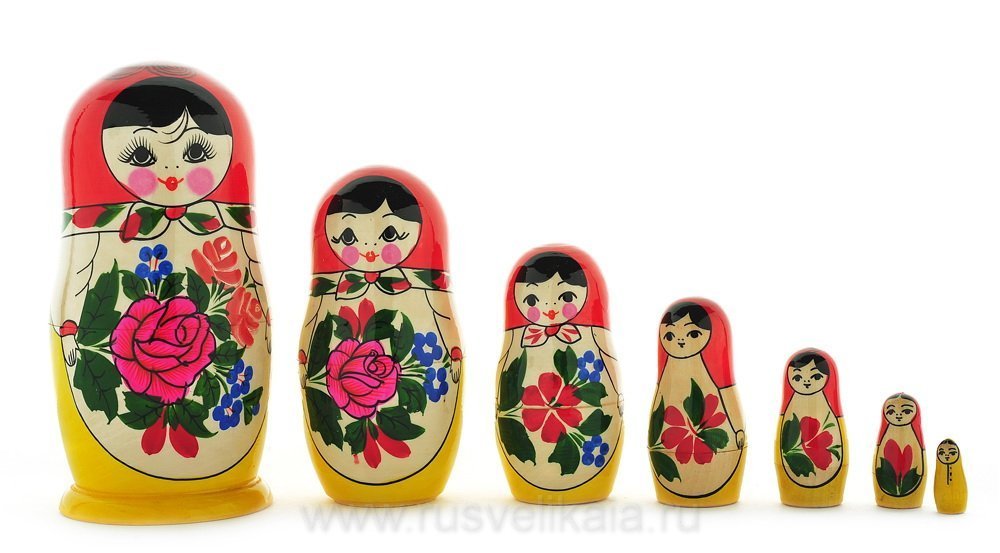 2. Определите народный промысел или ремесло. Напишите название.
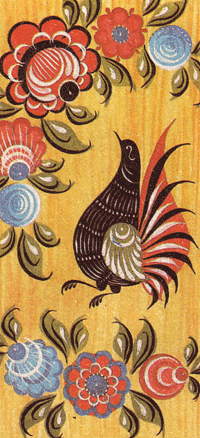 3. Определите народный промысел или ремесло. Напишите название.
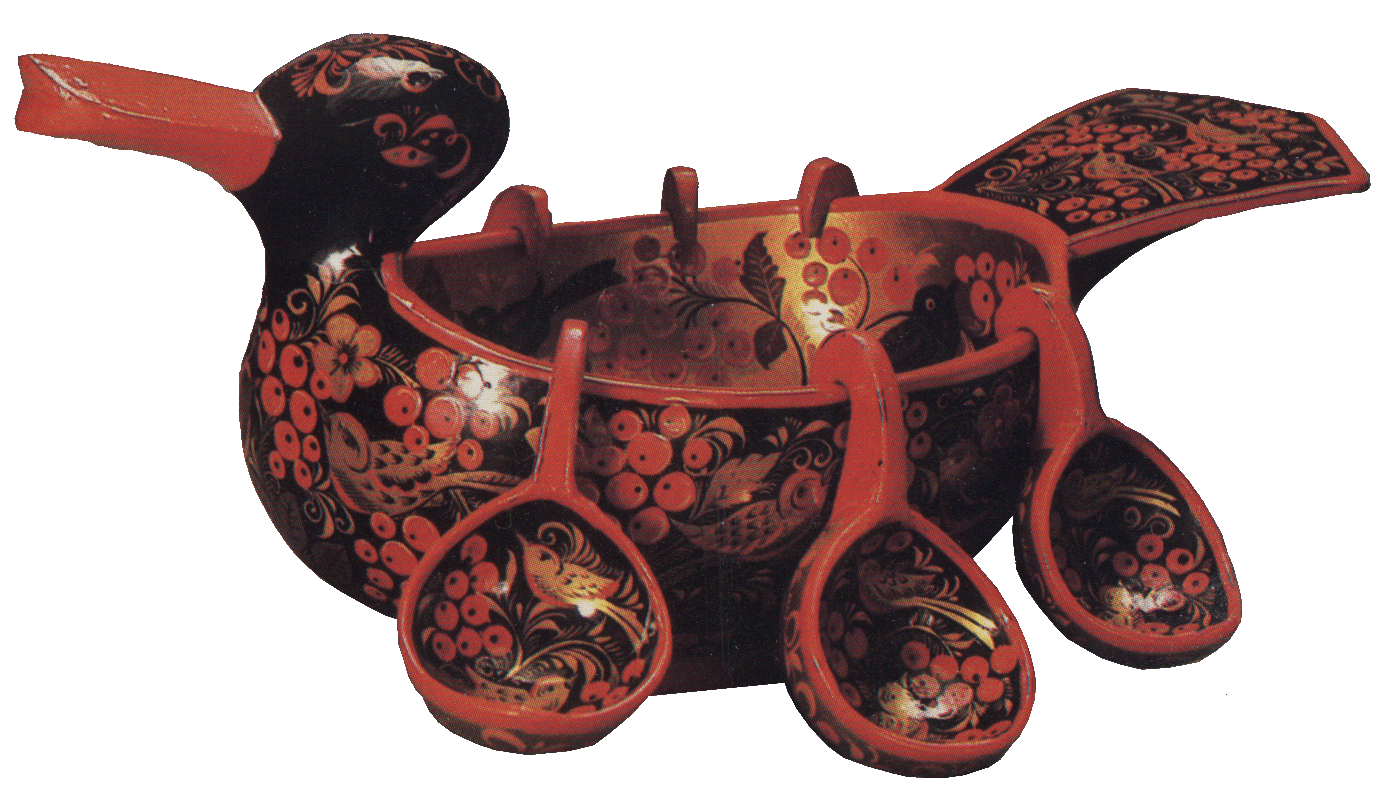 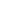 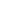 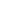 4. Определите народный промысел или ремесло. Напишите название.
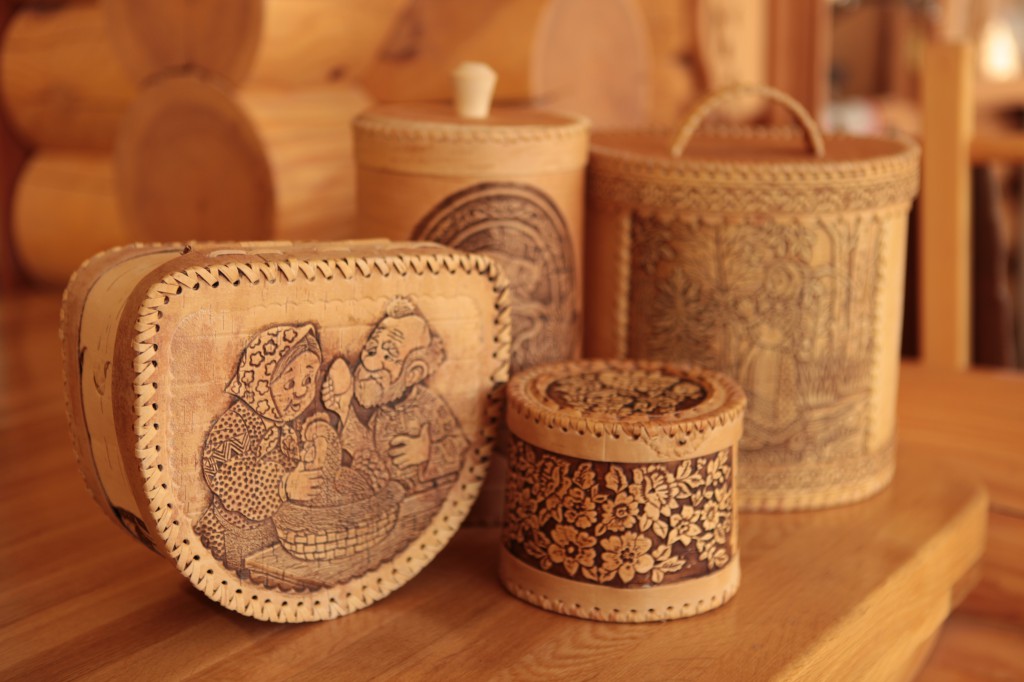 5. Определите народный промысел или ремесло. Напишите название.
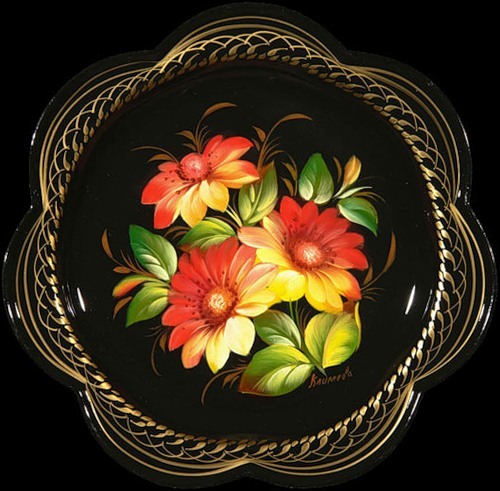 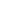 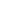 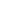 6. Определите народный промысел или ремесло. Напишите название.
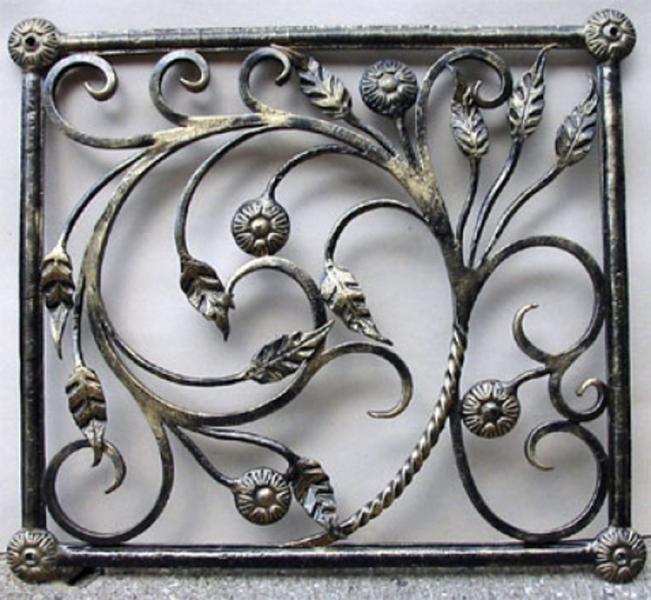 7. Определите народный промысел или ремесло. Напишите название.
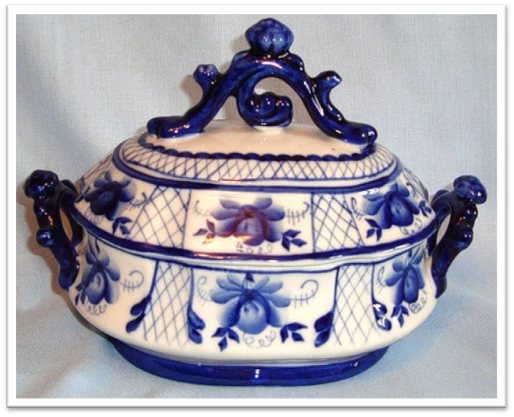 8. Определите народный промысел или ремесло. Напишите название.
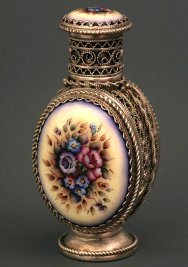 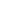 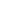 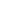 9. Определите народный промысел или ремесло. Напишите название.
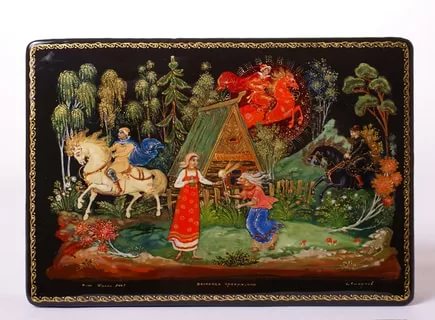 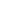 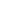 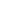 10. Определите народный промысел или ремесло. Напишите название.
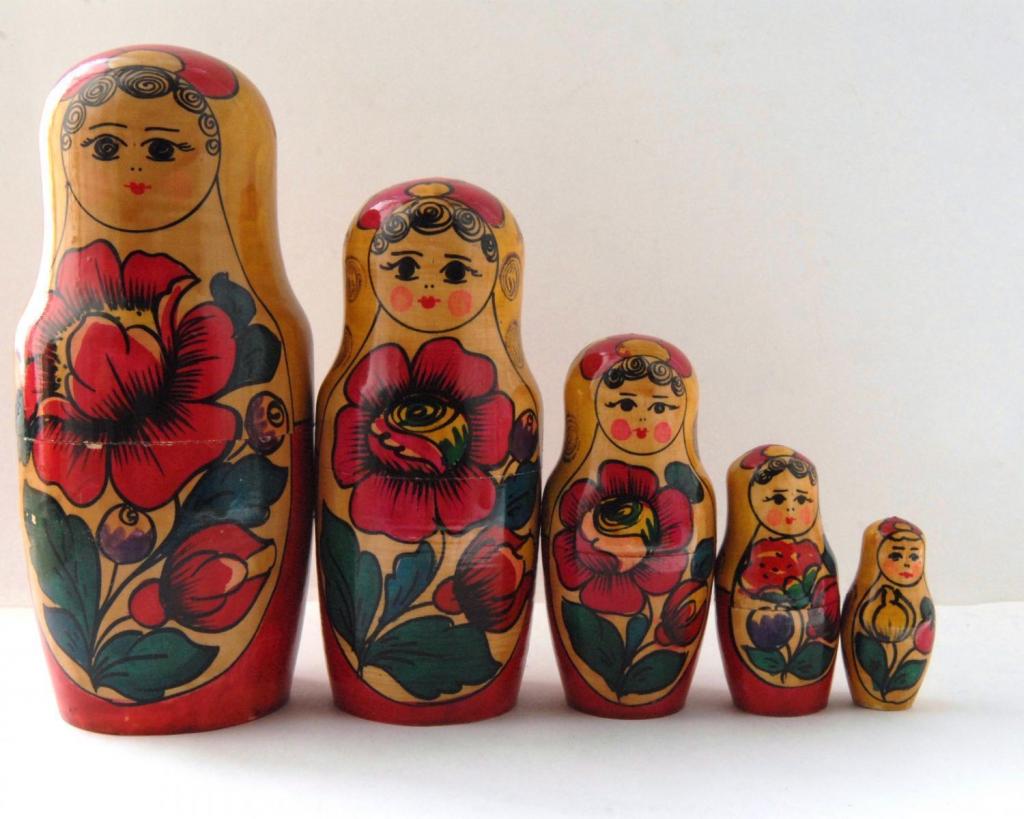 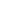 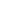 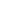 11. Определите народный промысел или ремесло. Напишите название.
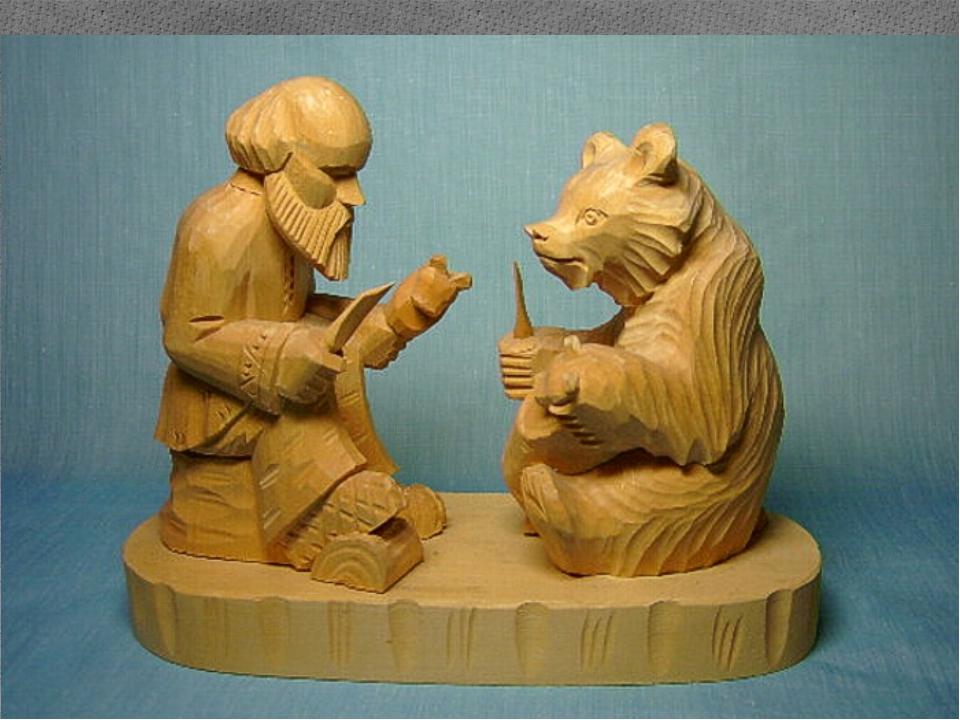 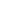 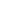 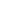 12. Определите народный промысел или ремесло. Напишите название.
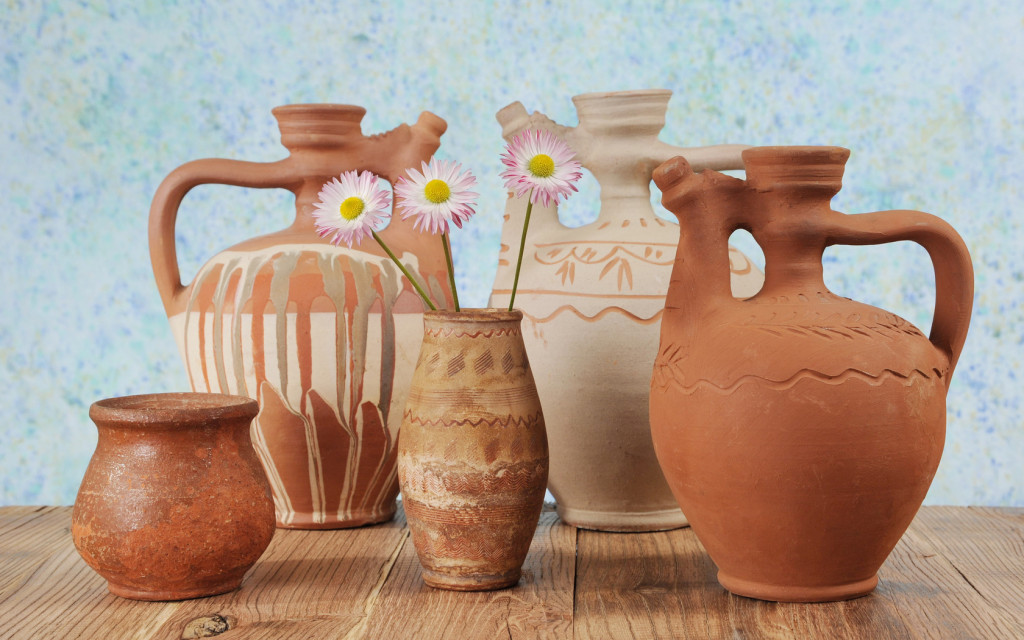 Проверь себя!
1. Семёновская матрёшка
2. Городецкая роспись
3.Хохлома
4. Тиснение по бересте
5. Жостовский поднос
6. Ковка
7. Гжель
8. Ростовская финифть
9. Палехская миниатюра
10. Полхов-Майданская матрёшка
11. Богородская игрушка
12. Керамика
Оцени себя!
менее 6 – отметка «2»

6- 8 – отметка «3»

9-10 – отметка «4»

11-12 – отметка «5»